Использование искусственного интеллекта на уроках 10-11 классов
МБОУ «Гимназия 21 имени А. М. Терехова»
Крекова Ирина Павловна, учитель информатики
 МБОУ "Гимназия № 21 имени А. М. Терехова" г. Кемерово
Урок Цифры
Курсы Сириус
Академия искусственного интеллекта
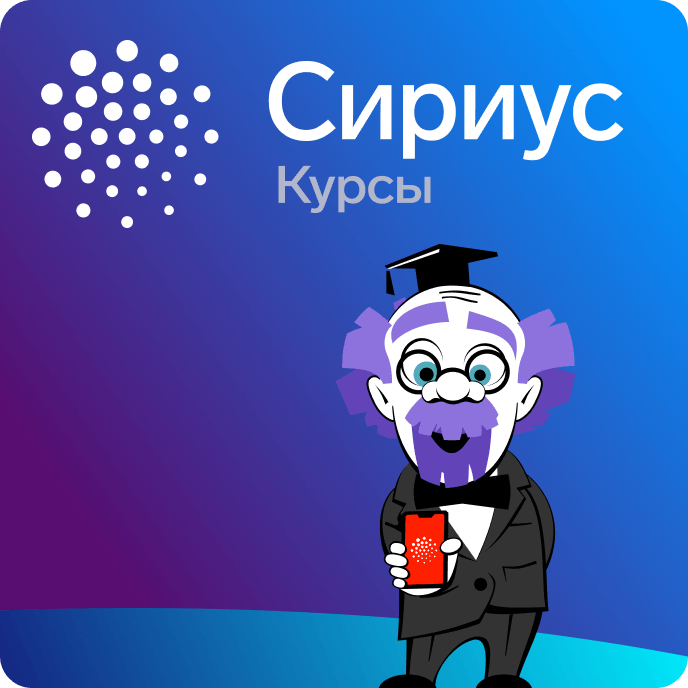 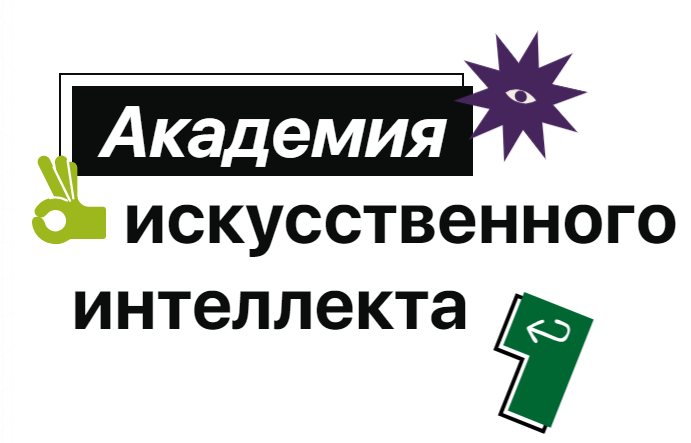 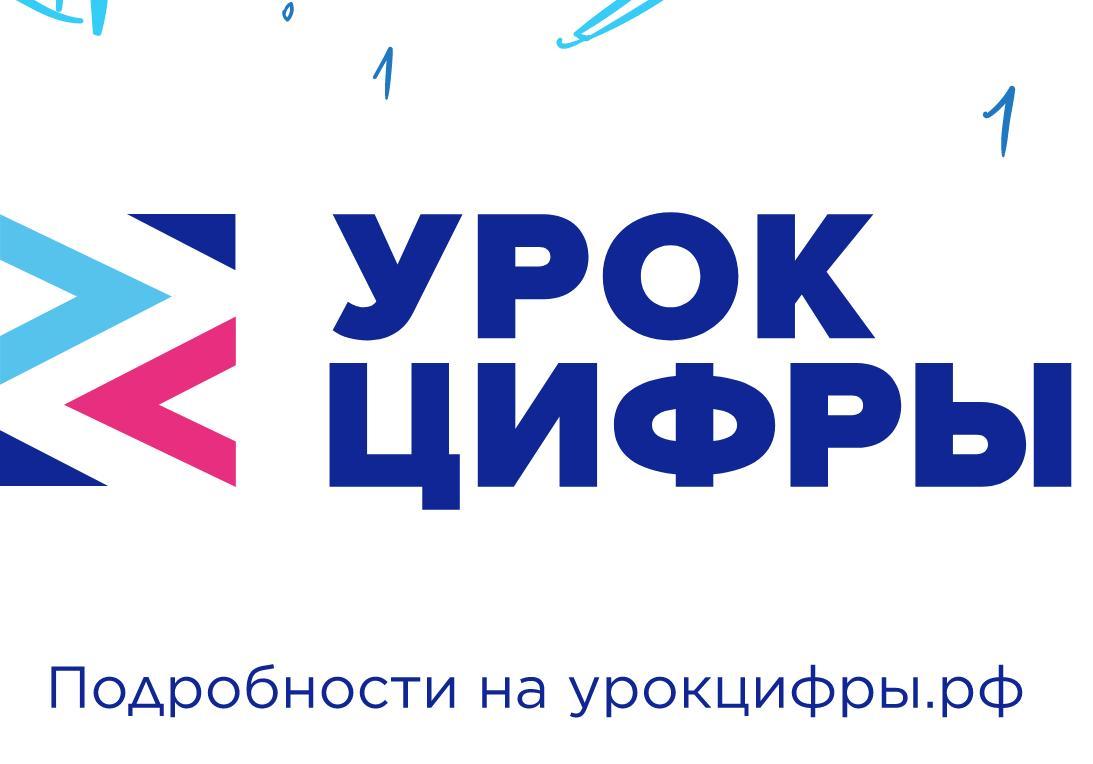 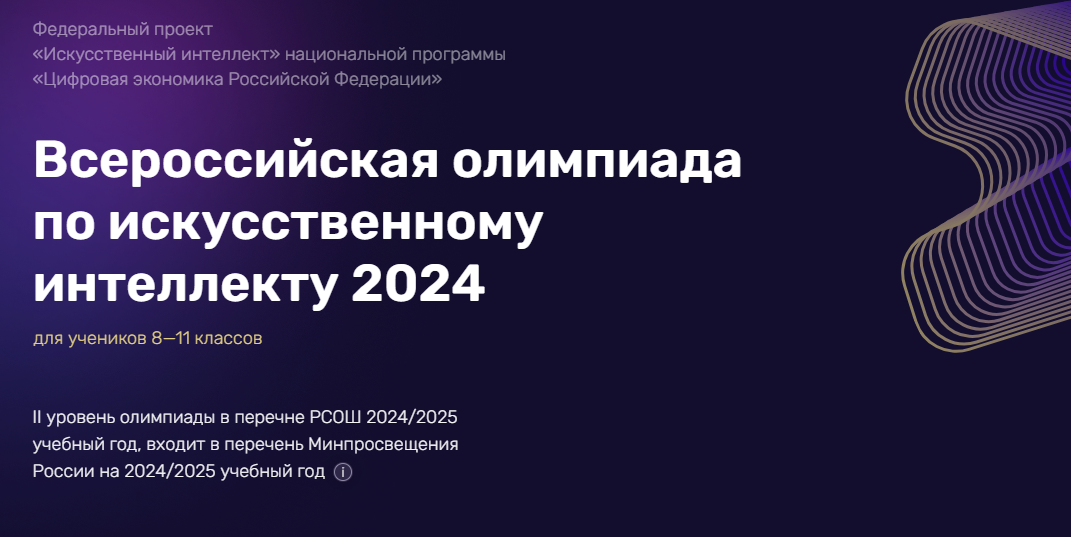 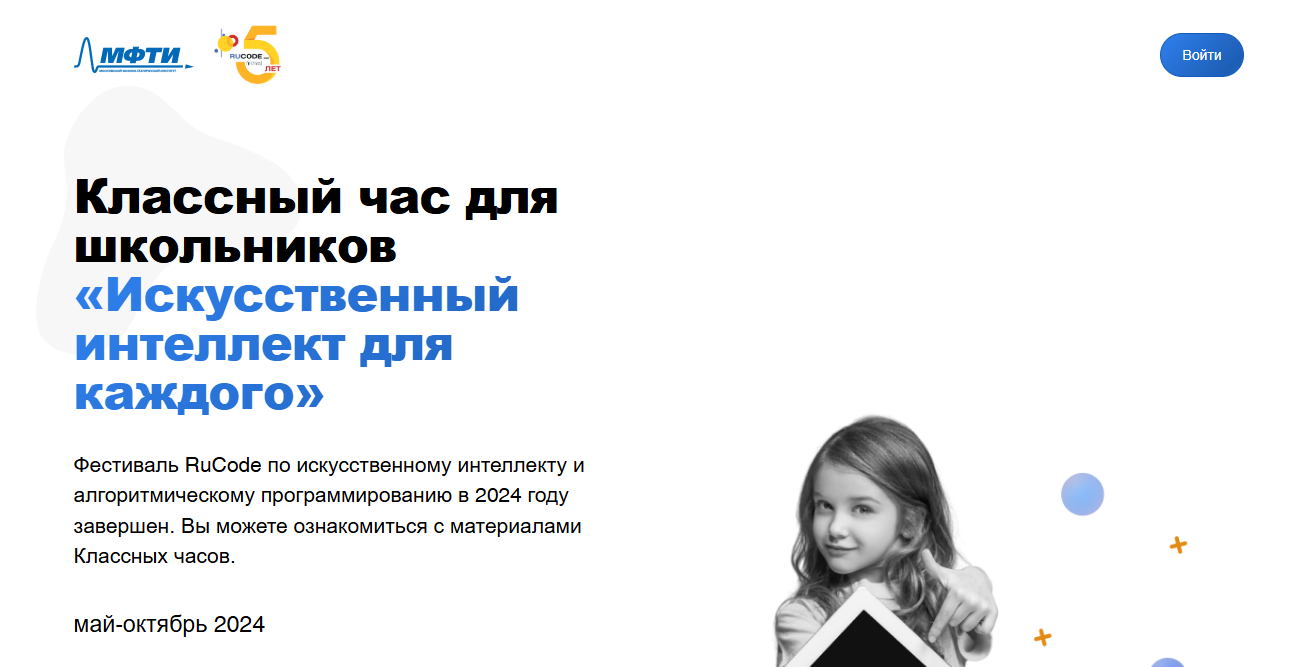 Профориентация. Что нужно знать, чтобы стать специалистом по искусственному интеллекту?

Искусственный интеллект - помощник современного школьника

Кибербезопасность
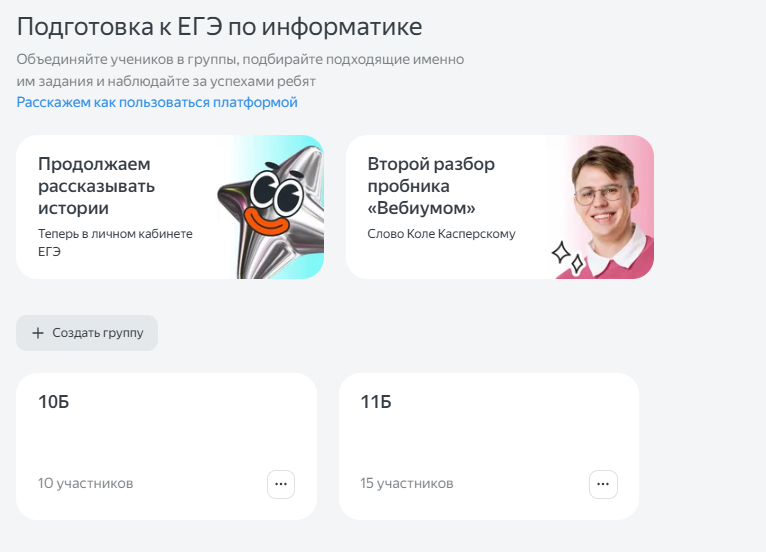 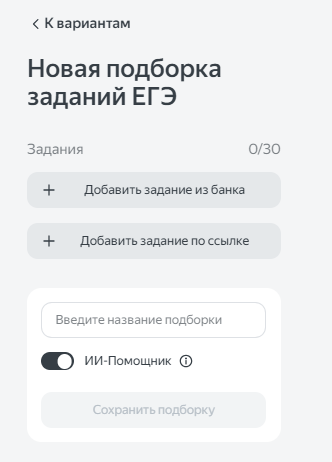 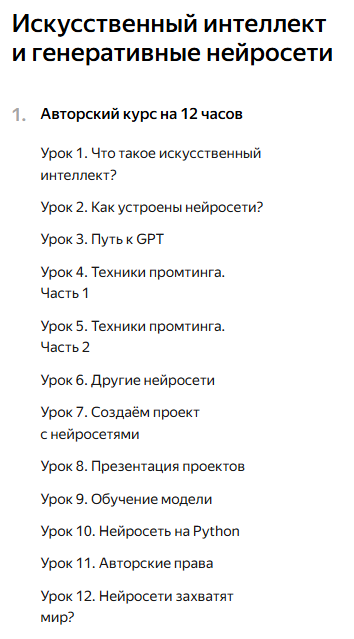